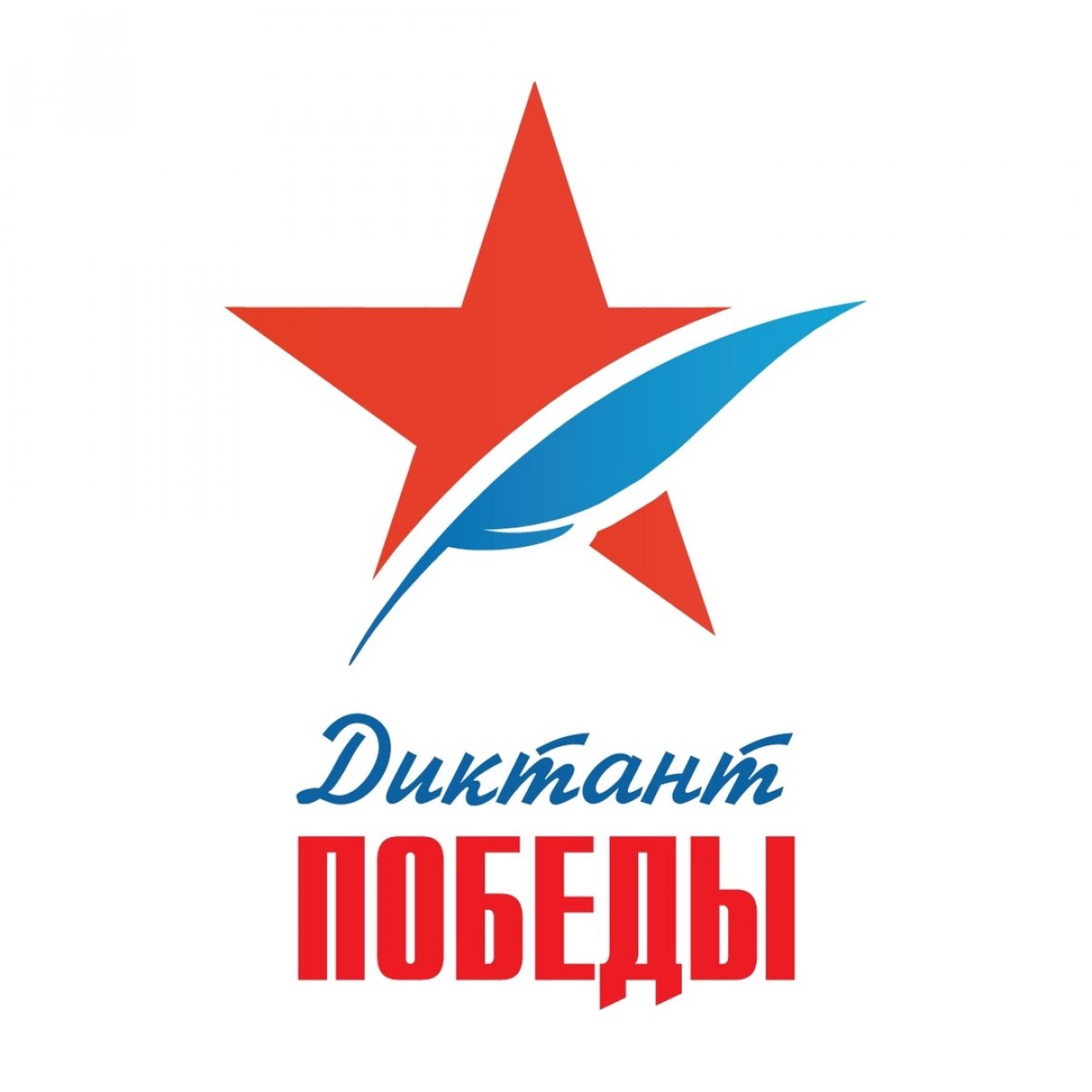 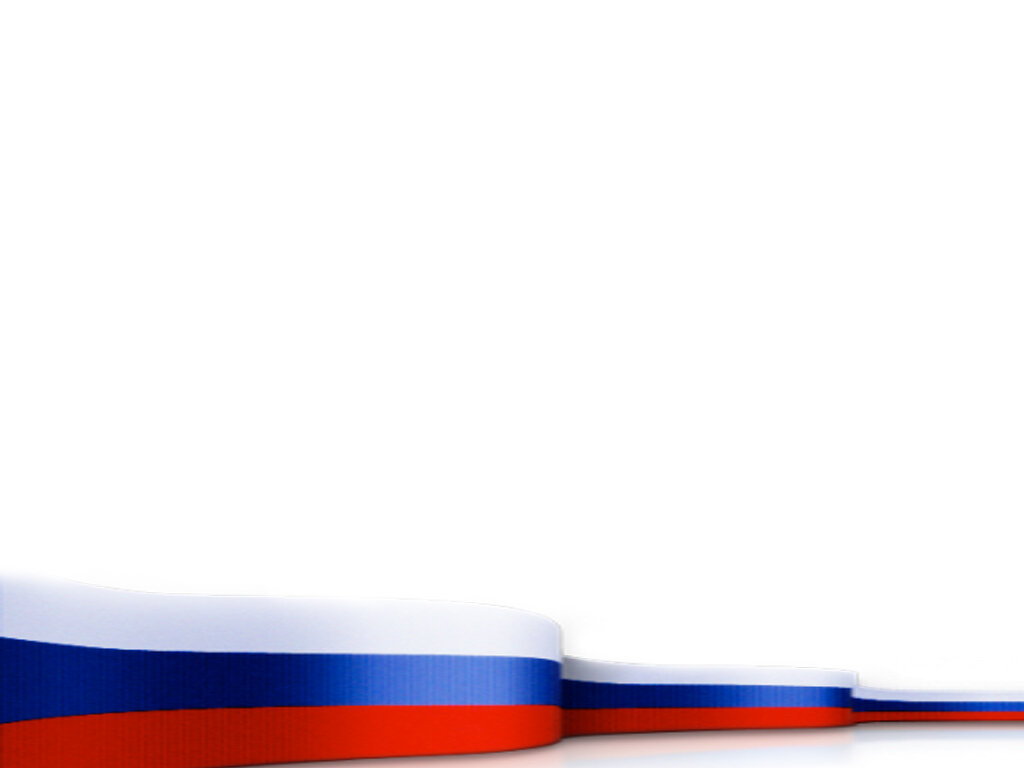 Количество площадок Диктанта Победы
3 *
Передача ТМ из  РЦОИ на Площадку  [РЦОИ, 03.09.2020
за 2 часа до начала  Диктанта]
Дорожная карта проведения Диктанта
2 *
Передача ТМ из  ФЦТ в РЦОИ  [ФЦТ, 03.09.2020 за
2,5 часа до начала
Диктанта]
4	*	5
1
Формирование
ТМ на
федеральном  уровне
(бланки и КИМ)
[РГГУ, ФЦТ]
0
Регистрация  участников  на сайте
Диктанта Победы
[Участники]
Выдача
Распечатка ТМ  
[Организаторы на Площадке в  течение 2-х часов
до начала Диктанта]
комплектов  с бланками,  регистрация  участников  [Организаторы]
10
Сдача бланков.
Фиксация времени  начала Диктанта и  времени сдачи бланка  [Организаторы]
6
Инструктаж по  заполнению
бланков
[Организаторы]
9
Выполнение  заданий  Диктанта  [45 минут  Участники]
8
Выдача КИМ.  Начало Диктанта  [Организаторы]
7
Заполнение  информационных  полей в бланках
ответов
[Участники]
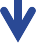 12
Передача материалов по цепочке  РЦОИ
[Ответственный на  площадке, до 04.09.2020 ]
13
Полный цикл  обработки бланков  на уровне РЦОИ
[РЦОИ, до 15.09.2020]
14
Расчѐт результатов
[ФЦТ]
15
Публикация  результатов на сайте Диктантпобеды.рф
11
Упаковка  материалов в  конверты
[ Организаторы]
Технология проведения Диктанта Победы
Расписание Диктанта Победы03.09.2020
Порядок организации Диктанта Победы на площадках
Порядок организации Диктанта Победы на площадках
Порядок организации Диктанта Победы на площадках
Порядок организации Диктанта Победы на площадках
Порядок организации Диктанта Победы на площадках
02.09.2020 - приемка площадки Диктанта Победы специалистами ТУ (ДО), руководителями образовательных организаций, ответственными за работу площадки с проверкой рабочих мест, наличия всех, необходимых для работы материалов, выхода в сеть Интернет, проведением тестовой печати, составлением акта приемки.
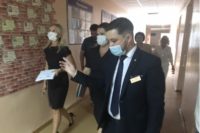 В день проведения Диктанта Победы 03.09.2020